Школьные принадлежности
Дэбтэр-тетрадь                                                           
Биирэ-кисточка
Баллуур-ластик
Шугам-линейка
Шэрэ-краска
Гуурhан-перо
Саарhан-бумага
Самбар-доска
Школьные принадлежности
Не переводятся на бурятский язык
Пенал
Фломастер
Ручка
Карандаш
Точилка
маркер
Школьные принадлежности
1.Дэбтэр
2.Дамбар
3.самбар
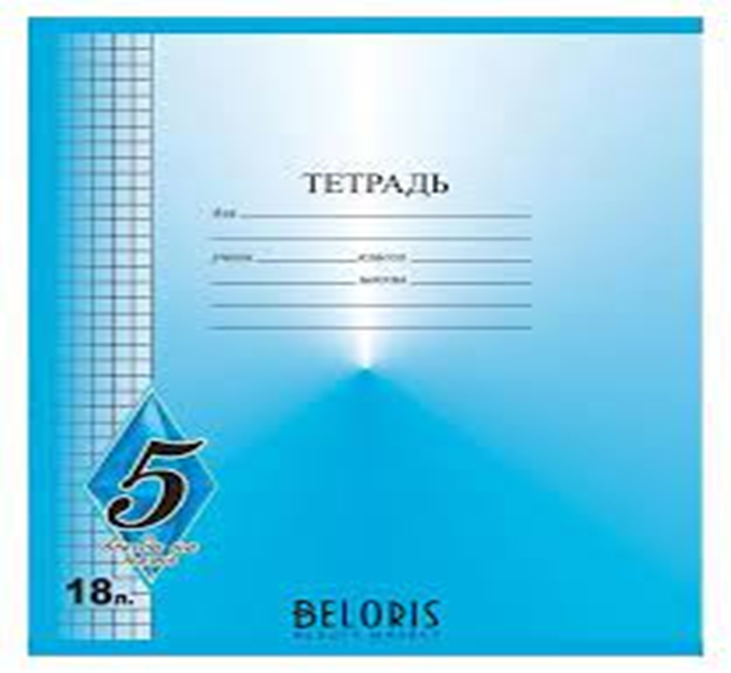 Школьные принадлежности
1.Сера
2. Биирэ
3.шэрэ
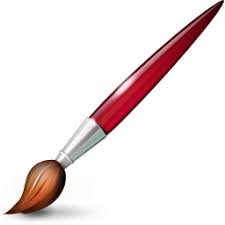 Школьные принадлежности
1.Ном
2. Баллур
3.даллур
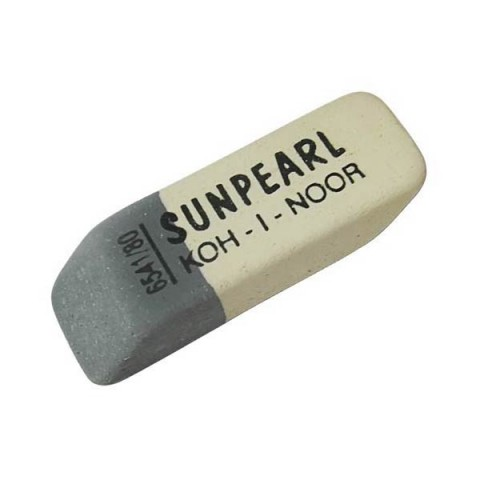 Школьные принадлежности
1.Шугам
2.Буга
3.шэрэ
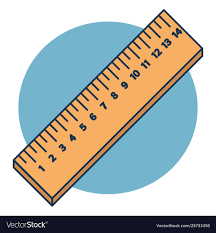 Школьные принадлежности
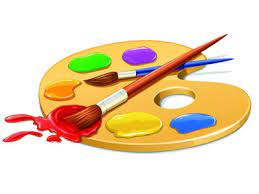 1.Тэрэ
2.Баллуур
3. шэрэ
Школьные принадлежности
1.Дэбтэр
2.Шугам
3. гуурhан
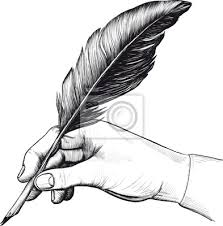 Школьные принадлежности
1.Гуурhан
2.Шугам
3 саарhан
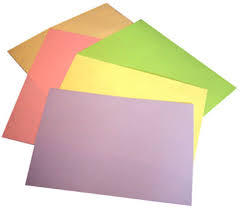 Школьные принадлежности
1.Биирэ
2.Ном
3. самбар
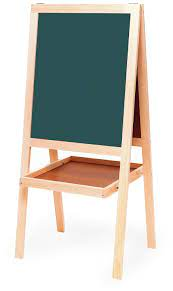 Школьные принадлежности
Бвасаган дэбтэртэй.
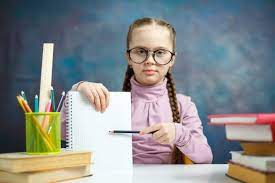 Школьные принадлежности
Переведи
Мальчик с кисточкой.
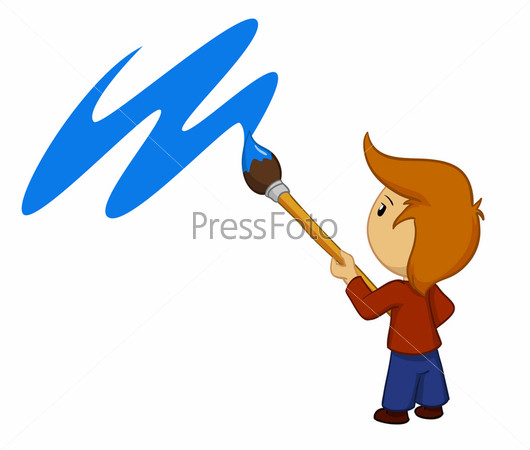 Школьные принадлежности
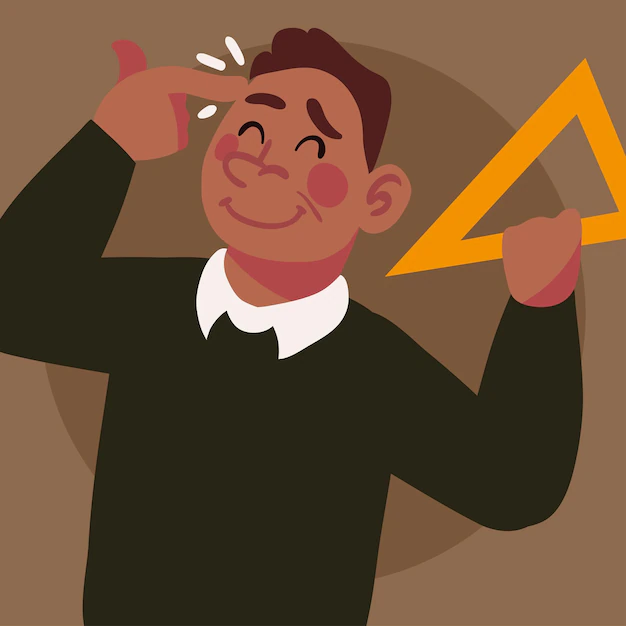 Переведи
Багша шугамтай.
Школьные принадлежности
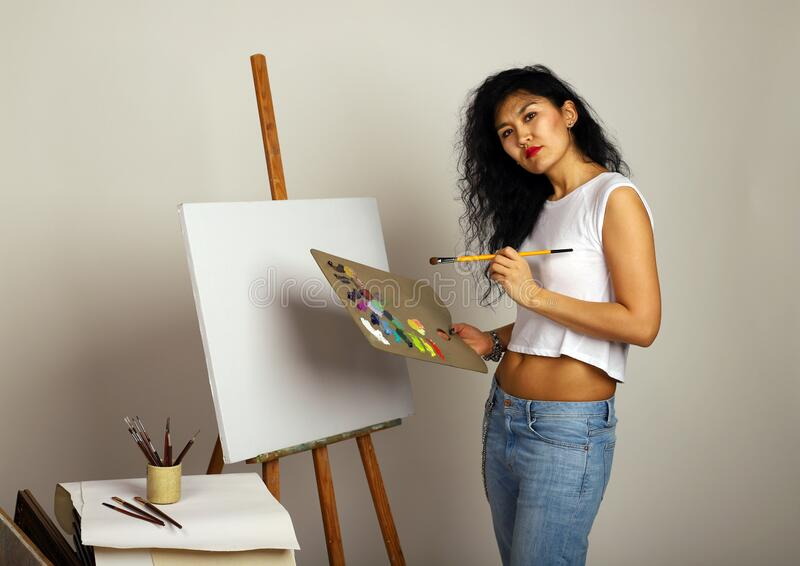 Басаган шэрэтэй.
Школьные принадлежности
ХYбYYн саарhатай.
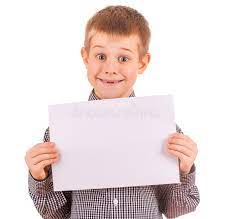 Школьные принадлежности
Знайка табан номтой.
Буратино хоер баллуртай.
Золушка долоон биирэтэй.
Незнайка найман шугамтай.
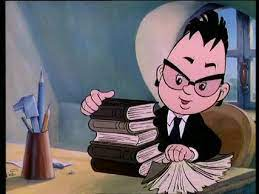 Школьные принадлежности
Маша нэгэ сYYмхэтэй.
Баир арбан шэрэтэй.
Багша нэгэ самбартай.
Сарюна юhэн дэбтэртэй.
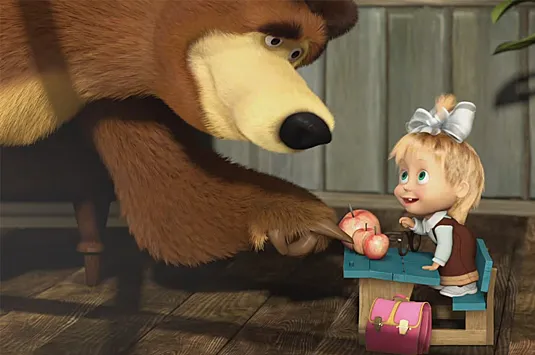 Скажи какие учебные принадлежности у тебя есть?
Би номтойб, дэбтэртэйб, шугамтайб, баллуртайб, биирэтэйб…
считалка
Барбаадай
Батан туулай
Тоохон тобшо
Толи байса
Бишыхан шэгшYYдэй
местоимения
Минии-мой
Шинии-твой
Тэрэнэй-его, ее
Манай-наш
Танай-ваш
Тэдэнэй-их
местоимения
Энэ минии баллуур.
Энэ шинии шугам.
Энэ тэрэнэй дYY хYбYYн.
Энэ манай баабгай.
Энэ танай карандаш.
Энэ тэдэнэй аба.
местоимения
Минии-манай
Шинии-танай
Тэрэнэй-тэдэнэй
местоимения
Скажи чьи эти предметы.
Например: биирэ-минии
Энэ минии биирэ.
Ном-шинии
Дэбтэр-манай
местоимения
Баллуур-тэдэнэй
Гуурhан-тэрэнэй
Шэрэ-танай
Шугам-минии
переведи
Его тетрадь
Моя книга
Наш ластик
Ваш учебник
Их линейки
Наша сумка
местоимения
считалка
Энэ нюдэн. Энэ,энэ.
Энэ шэхэн. Энэ,энэ.
Энэ хамар. Энэ аман.
Тэндэ нюрган.
Эндэ гэдэhэн.
Энэ гар. Энэ,энэ.
Энэ хYл. Энэ,энэ.
Ох, эсээб даа!
Би Тимур гэжэ нэрэтэйб. Би абатайб, эжытэйб, гурбан эгэшэнэртэйб.Энэ минии аба. Минии аба Чингис гэжэ нэрэтэй. Энэ минии эжы. Минии эжы Ольга гэжэ нэрэтэй.Энэ минии нэгэдэхи эгэшэ. Света гэжэ нэрэтэй.Хоердохи эгэшэмни таня гэжэ нэрэтэй.Гурбадахи Женя гэжэ нэрэтэй.Манай бYлэ эбтэй.